Public Transportation Priorities
More operational funding for MBTA
Line-by-line rail improvement plan
Next: Worcester and Fitchburg line solutions
Will Brownsberger, WillBrownsberger.com, January 2020
MBTA capital spending is up dramatically, but operating expenses have been held down.
Sources: Audited Financial Statements; MBTA Board Presentation, April 8, 2019;
Undermanagement of maintenance
Critical [Preventative Maintenance and Inspections] are not taking place as required. . . 

[D]ue to shortage of and/or inexperienced leadership, competing priorities and fiscal controls, operational managers have had difficulty identifying what maintenance and inspections need to be done, or have been dropped due to fiscal pressures or lack of staffing. 

Safety Review Panel, Final Report, December 9, 2019
https://cdn.mbta.com/sites/default/files/2019-12/2019-12-09-fmcb-B-safety-review-panel-final-report-accessible.pdf
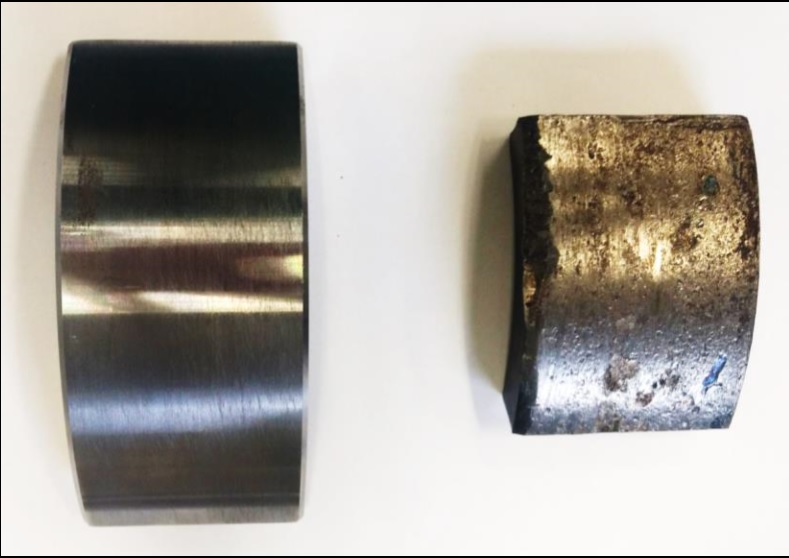 Undermanagement of resiliency
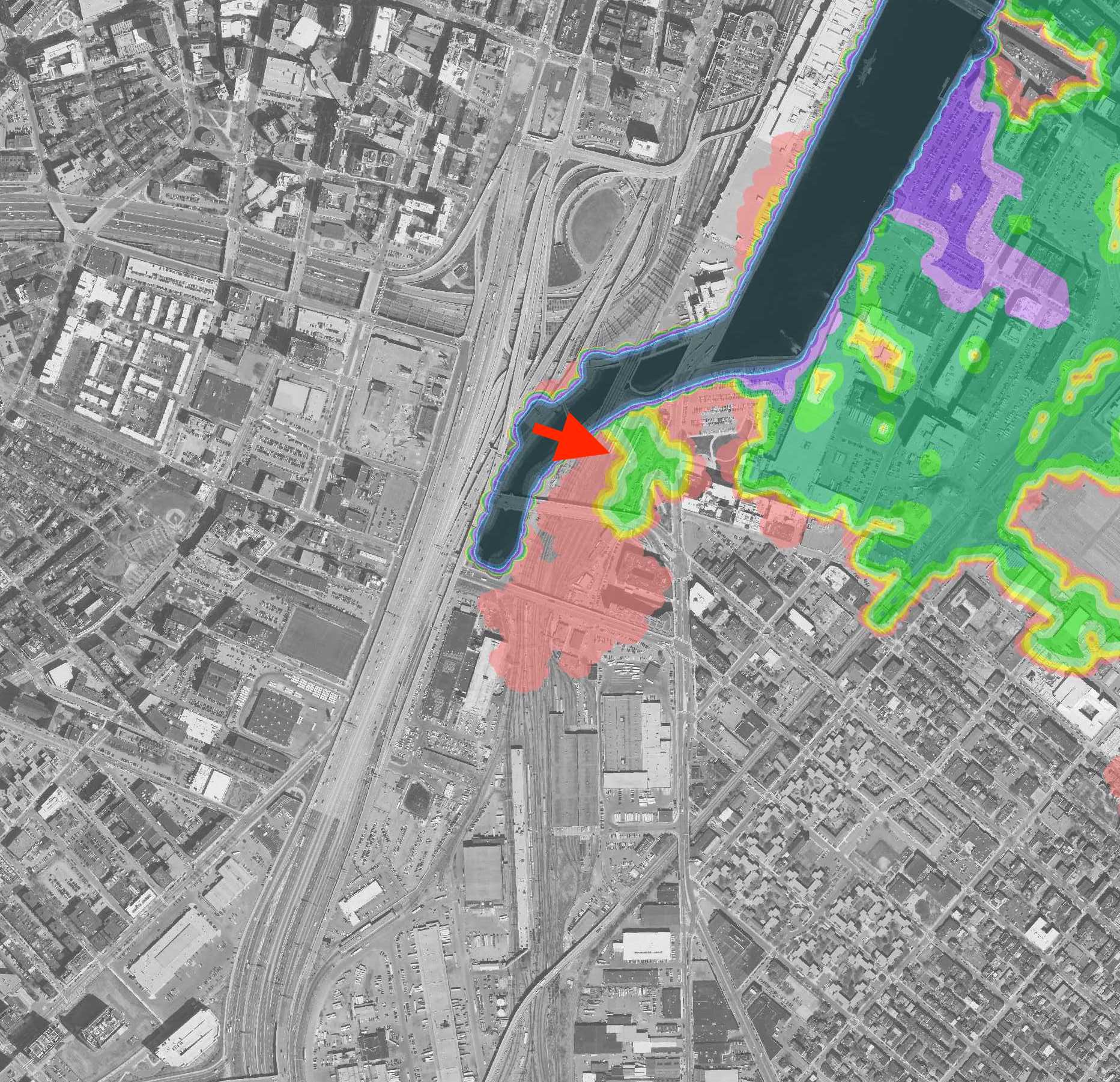 Sources: WB photo, Woods Hole Group flood mapping
Undermanagement of construction
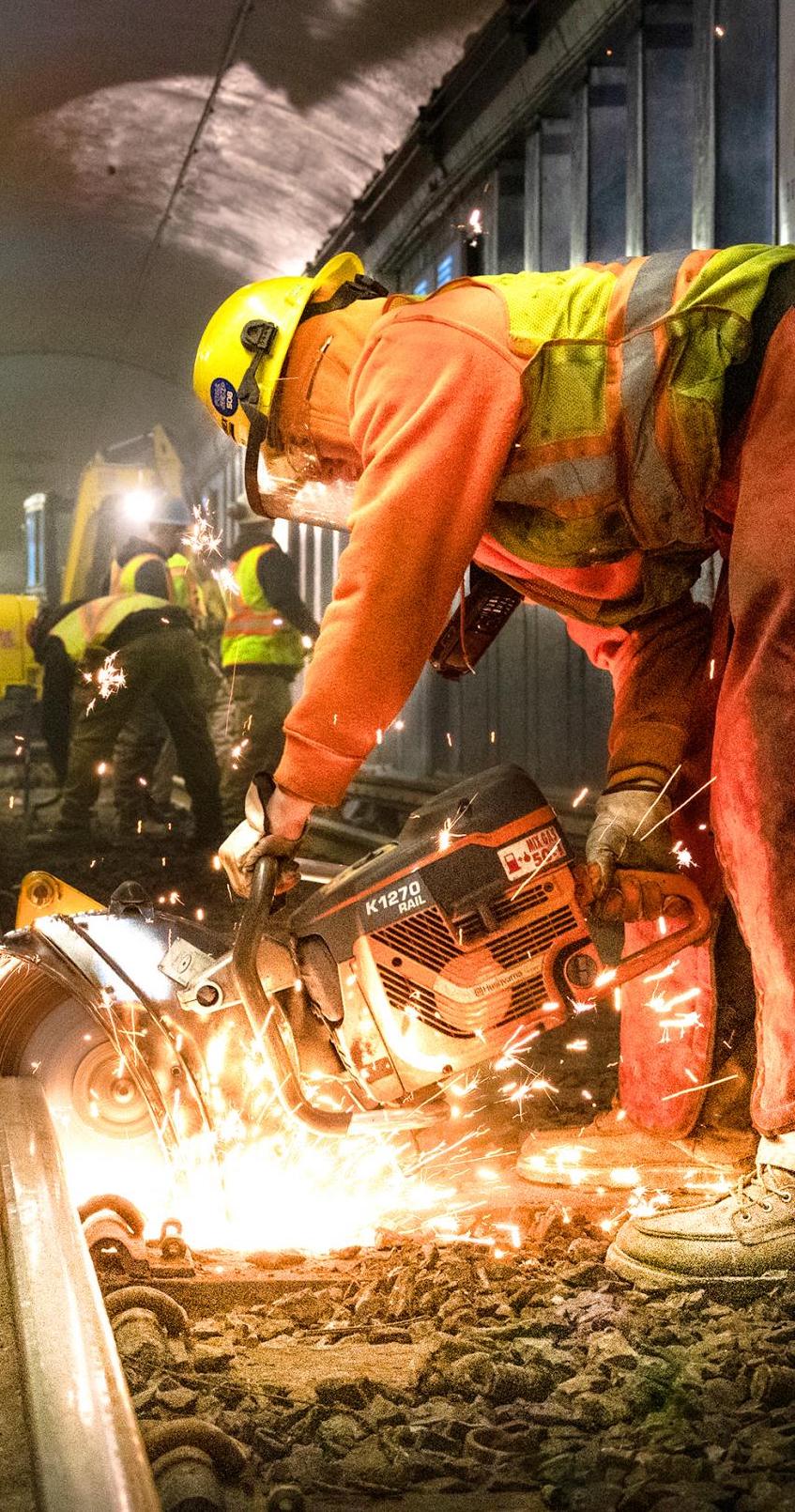 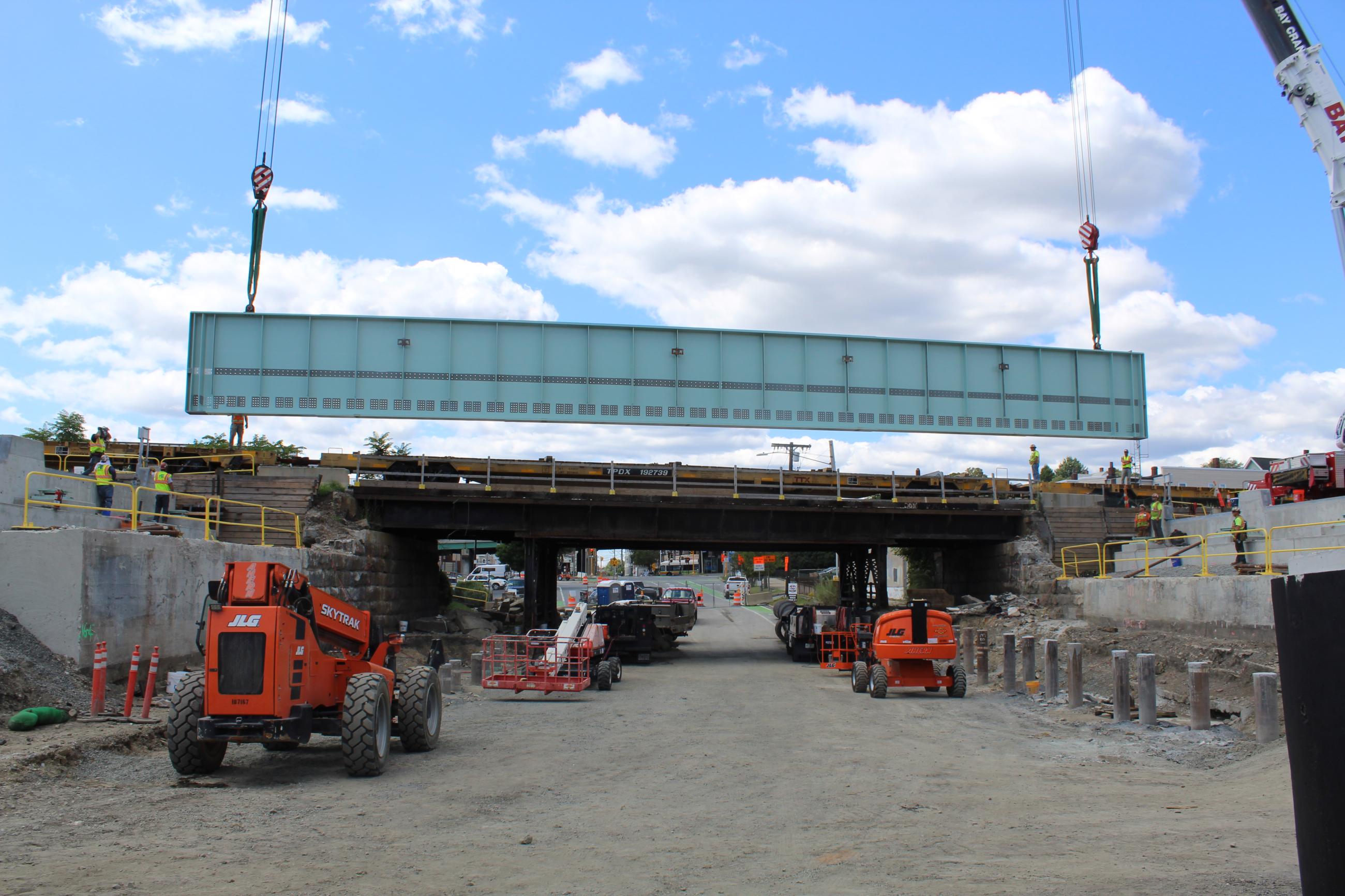 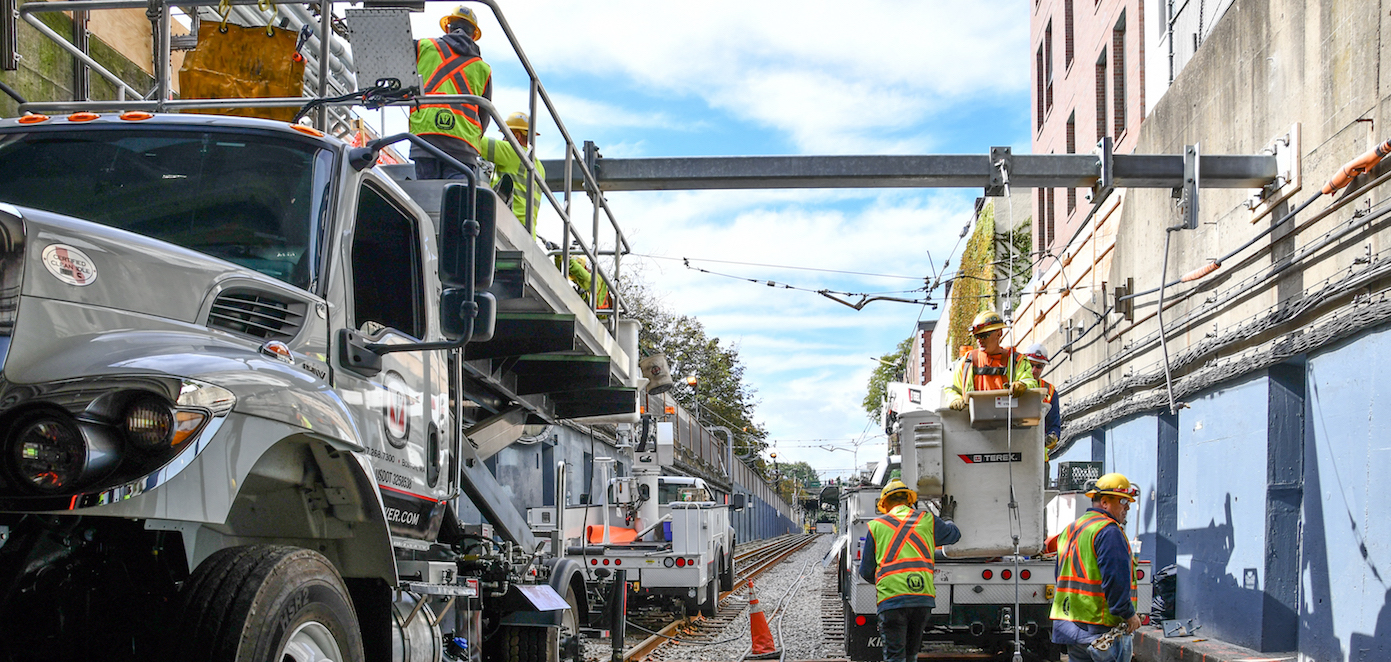 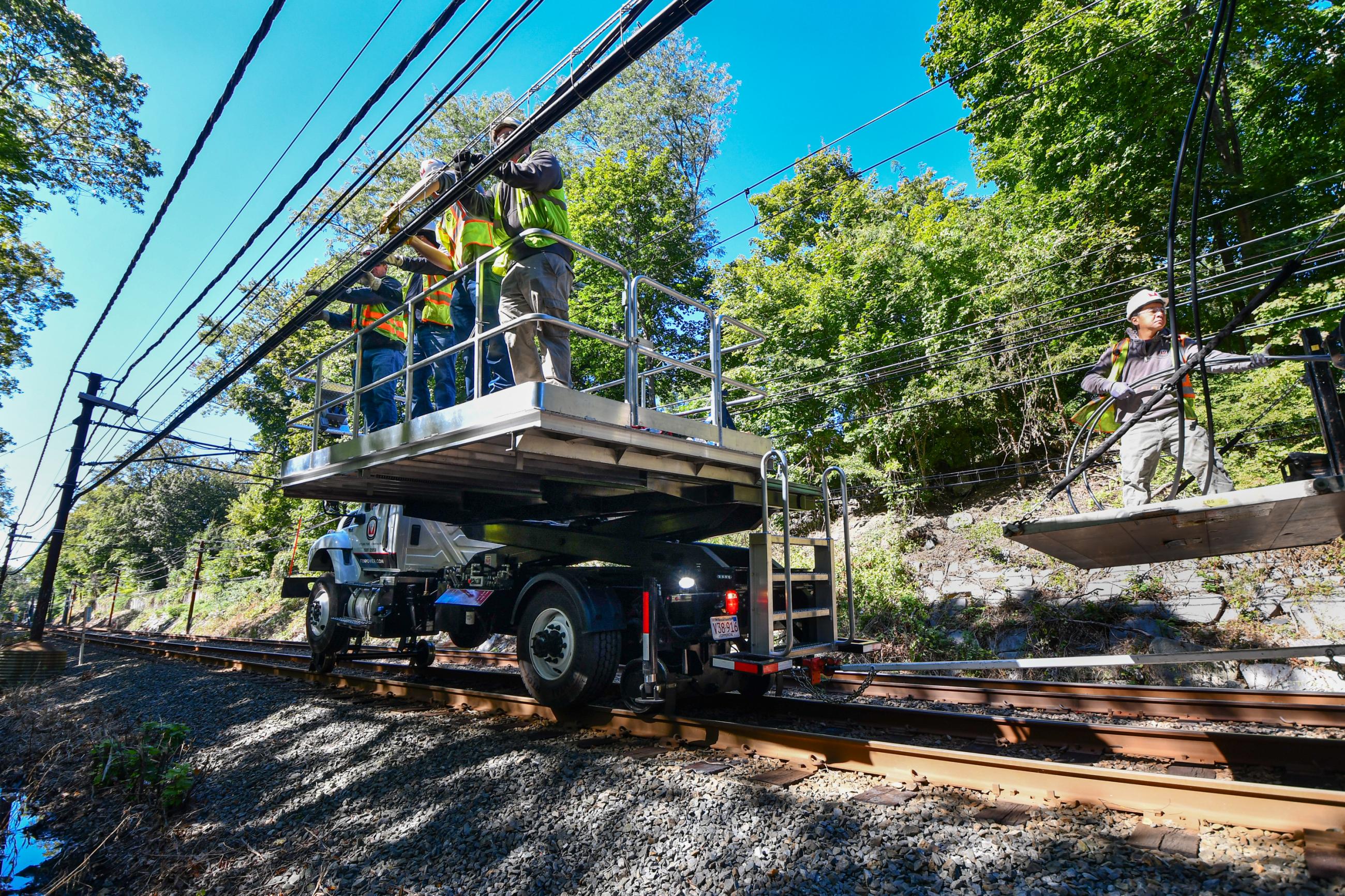 Photo Sources: WB Photo of bus tunnel; other project photos from mbta.com
Undermanagement of operations
Lack of dynamic response to bus route conditions
Customer communications often poor
Limited ability to control/absorb absenteeism
 . . .
Fares rising much faster than cost of living
Sources: Fares from en.wikipedia.org/wiki/Massachusetts_Bay_Transportation_Authority CPI data from beta.bls.gov/dataViewer/view/timeseries/CUSR0000SA0
More annual operational funding for MBTA
Needed for present quality of service 
Needed to develop capacity to build for the future
State should transfer more annually to the MBTA
No consensus yet on how much to transfer or how to fund the transfer
MBTA plans are in good focus except for rail
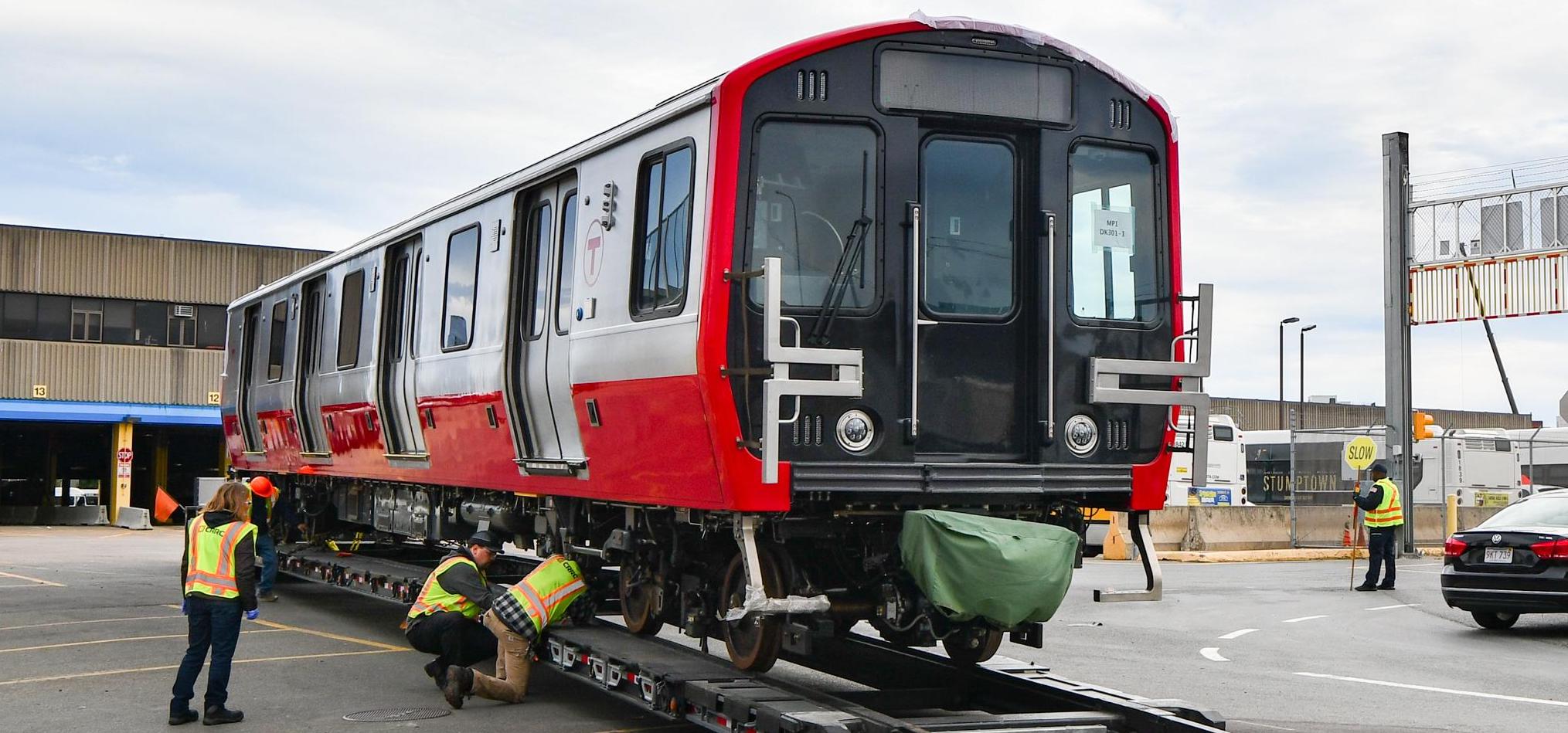 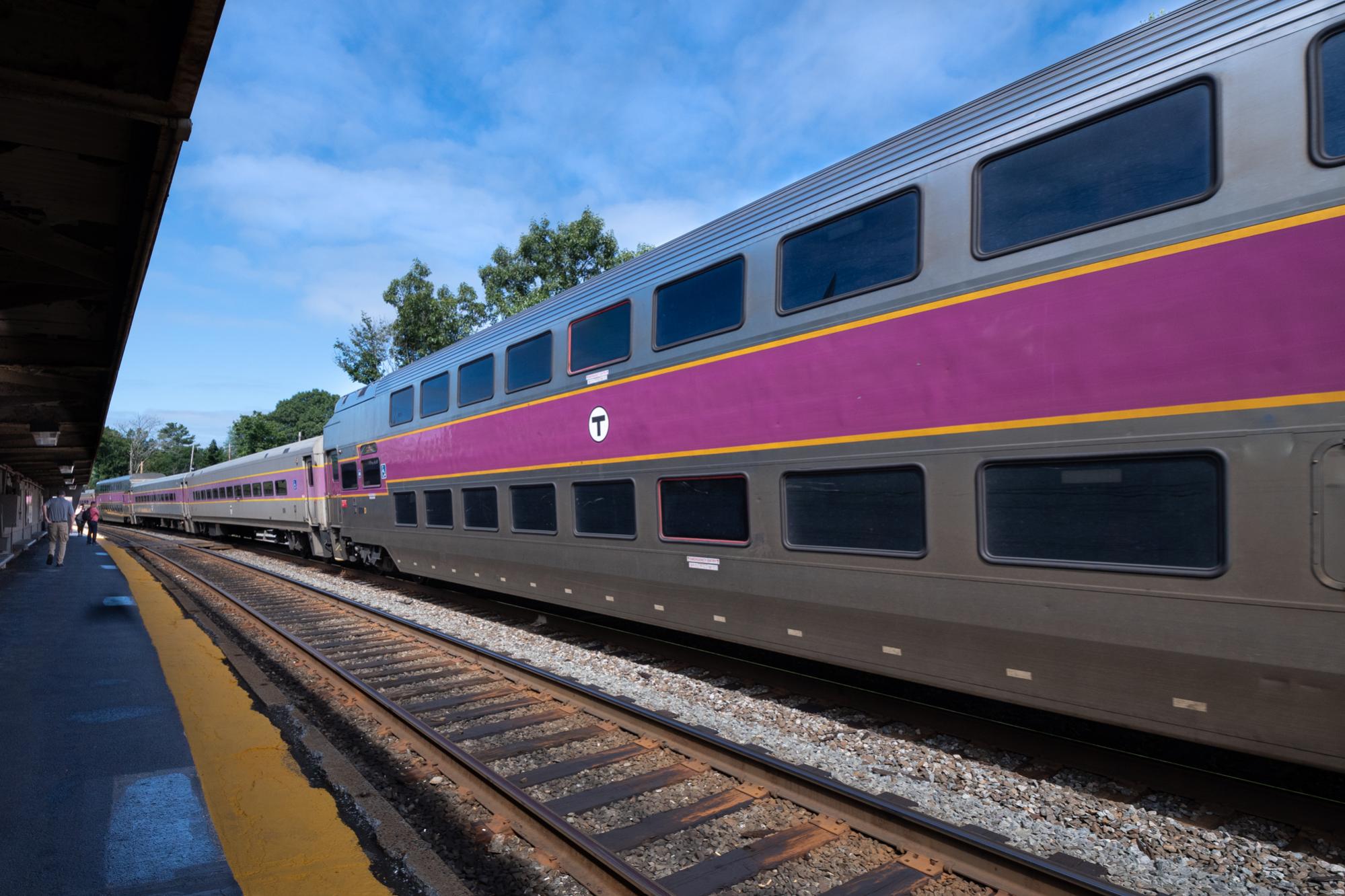 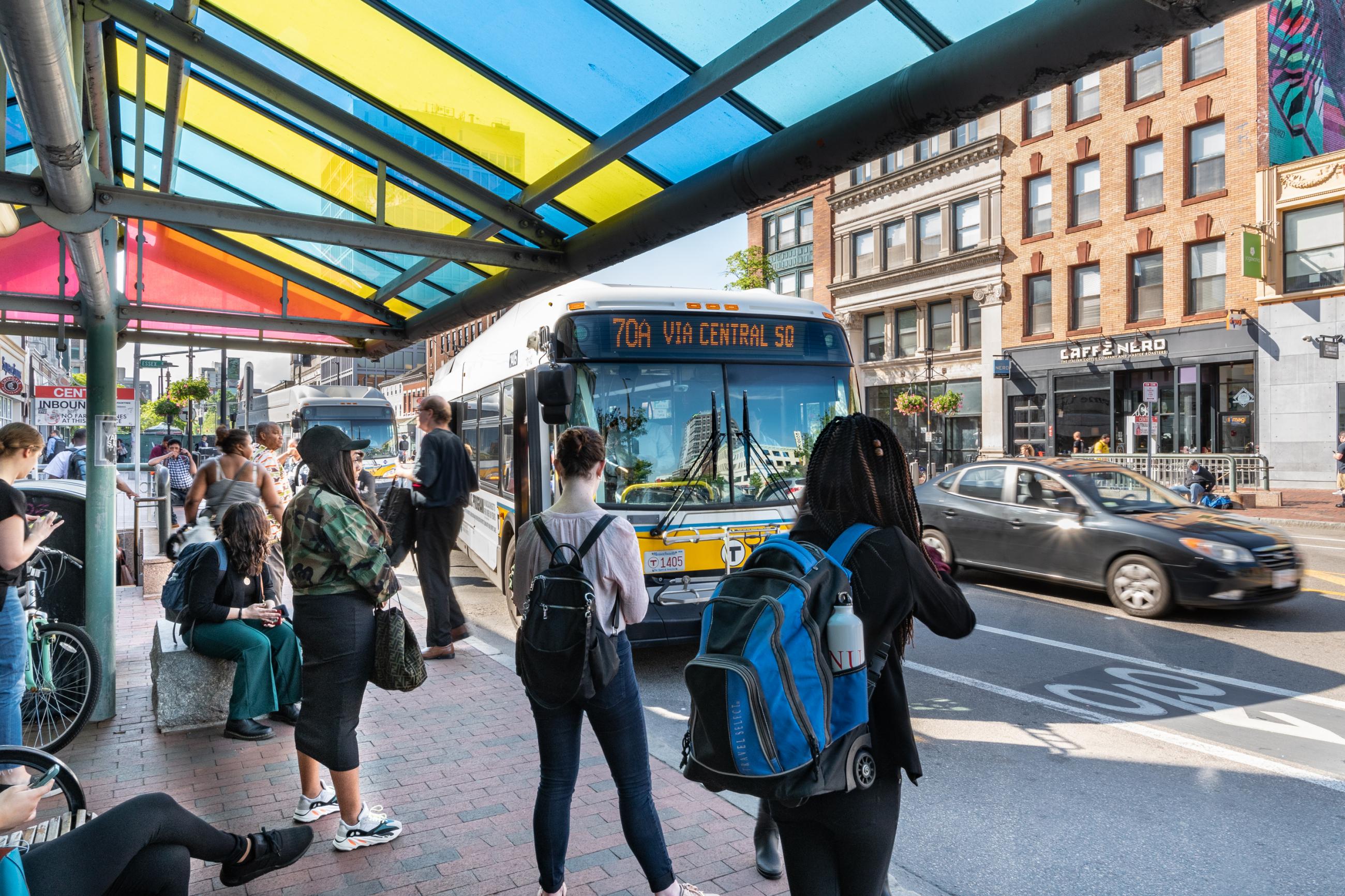 ?
Photos Source: https://mbta.com/
Congestion bad and getting worse
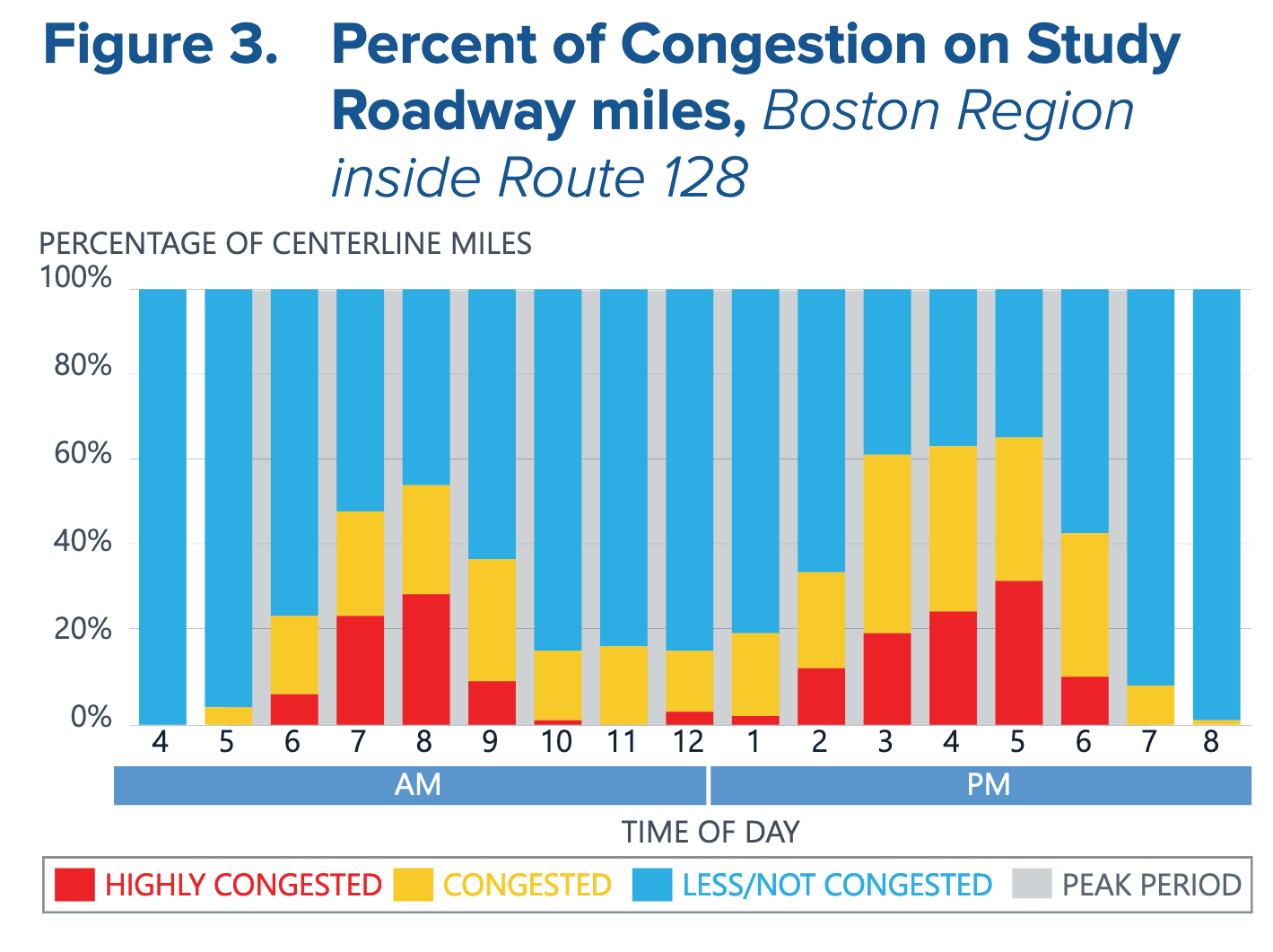 Image
Source: MassDOT, Congestion in the Commonwealth
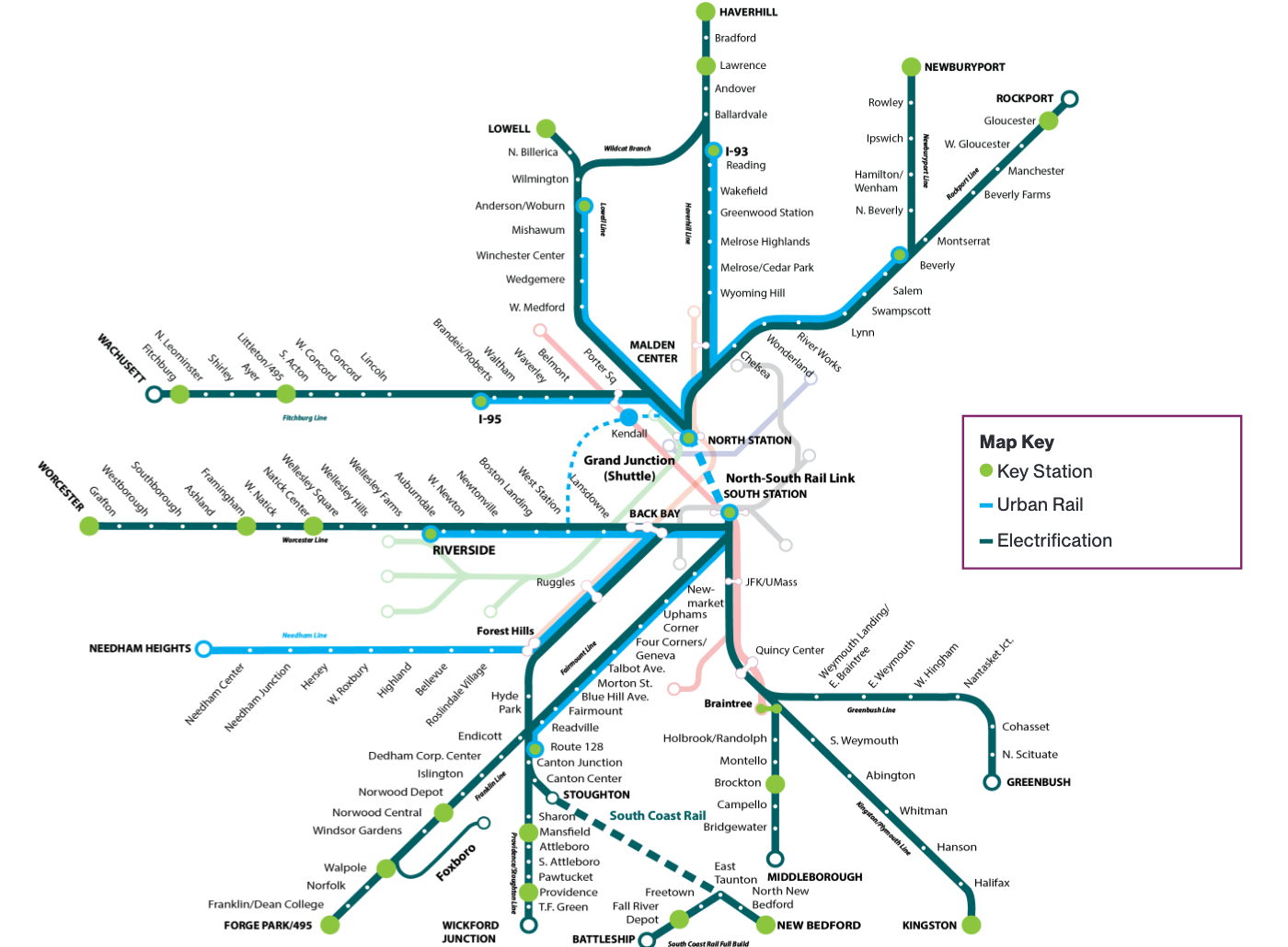 Regional Rail – sustainable, equitable, fully connected
Regional rail -- vision
Annual net cost per daily transit rider
Source: Calculations from Rail Vision Advisory Committee Presentation, October 18, 2019 and 
2018 National Transit Database
Can Rail Reduce Congestion?
AM Rush Hour Pike Corridor Travelers
Source: https://willbrownsberger.com/rail-at-rush-hour/
New riders per new trip in Commuter Rail Vision Option 3
Source: Calculations based on Rail Vision Presentation to FMCB meeting, July 22, 2019
In any expansion, need ridership ROI ($, GHG)
Source: https://willbrownsberger.com/transit-energy-efficiency/
Ridership constraints vary by line.
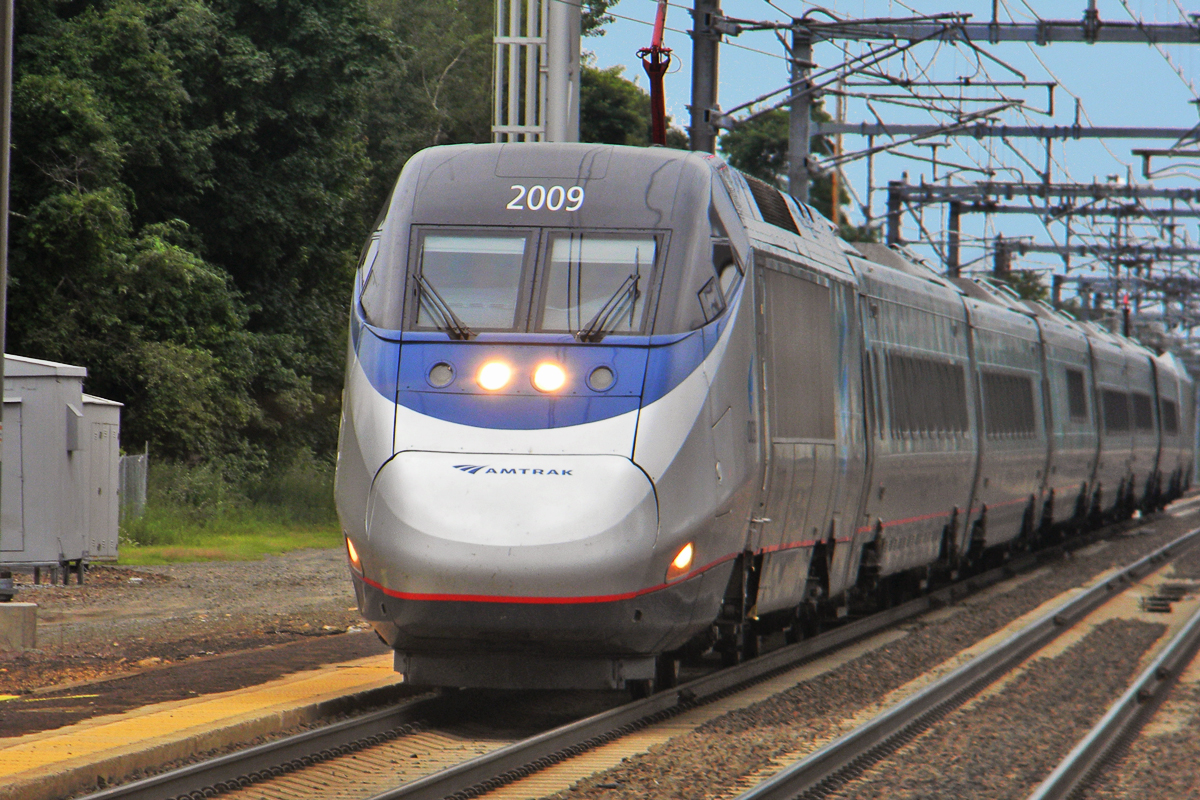 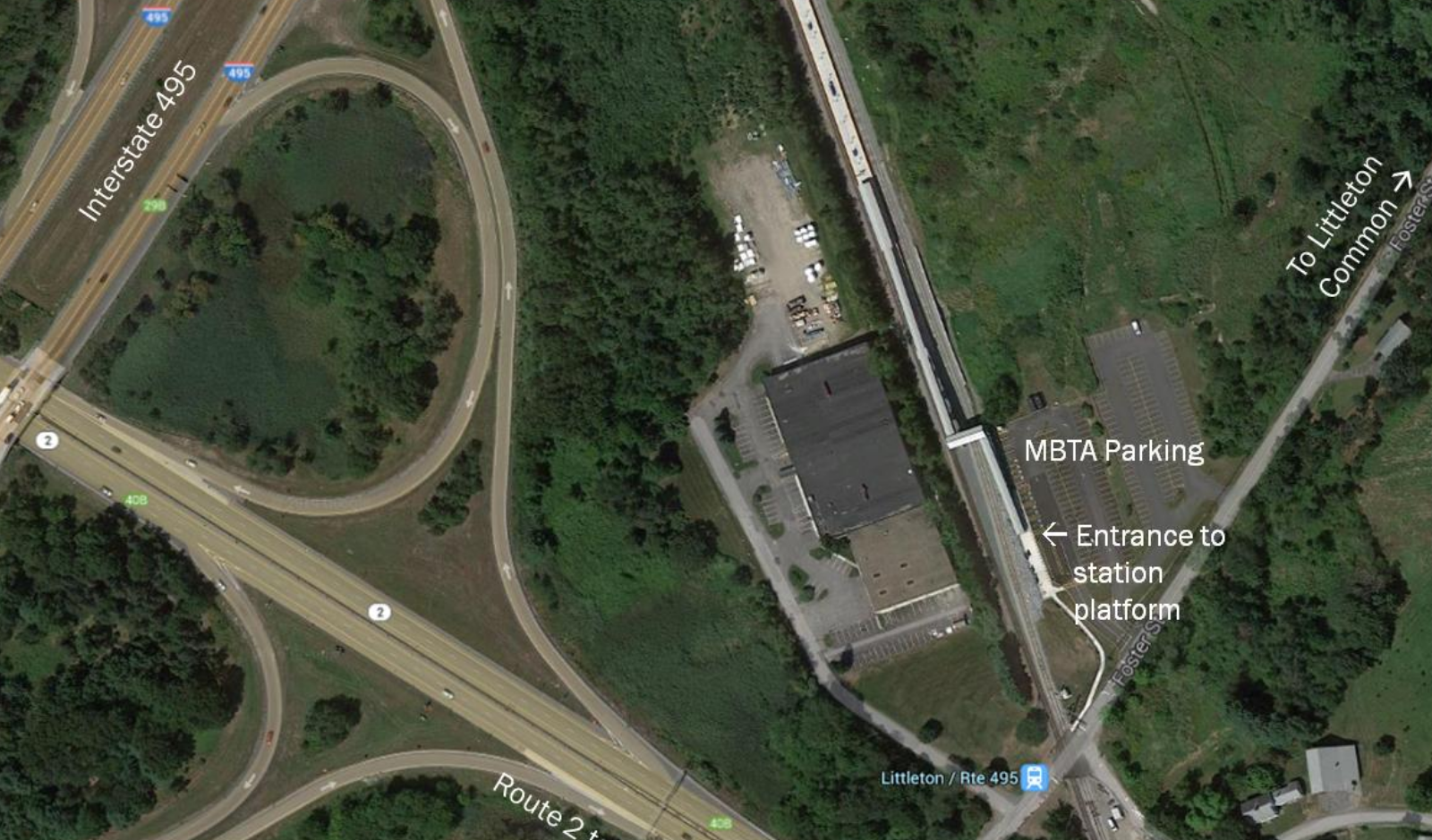 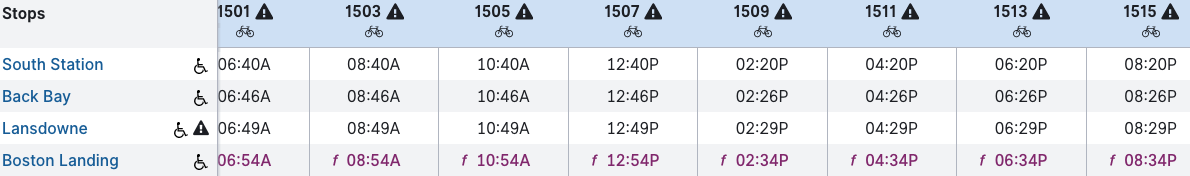 Photo sources: www.mapc.org/wp-content/uploads/2017/11/Littleton-Commuter-Rail-Parking-Study-FINAL-10-7-14.pdf,
Shreder 9100 at English Wikipedia, CC BY 3.0, https://commons.wikimedia.org/w/index.php?curid=19261912
[Speaker Notes: Red line – access
Red line – parking
Southbridge – parking

Level boarding delays

Electrification . . . Service improvements?  
    Results depend on spacing; turn times

Shared freight; dispatching 
Signal blocking
Number of tracks


VISION SO FAR ASSUMES PARKING . . . NEED TO DOUBLE IT TO ACHIEVE VISION . . . WHAT IF WE JUST DOUBLE PARKING AND ADD LONGER TRAINS?]
Transit investment prioritization framework
Line-by-line rail improvement plan
Address reliability and bottlenecks first – signals, tracks, train control
Select mode-shift investments based on lowest cost per new rider (expect will be at rush hour, so reducing congestion)
Prioritize reliability and mode-shift before development vision
Summary
More operational funding for MBTA
Line-by-line rail improvement plan
Next: Worcester and Fitchburg line solutions
Bigger picture: For GHG reduction, need to electrify private vehicles
Source: https://willbrownsberger.com/transit-energy-efficiency/
Additional Materials
Limited Capital Planning Capacity
[T]here is no question, current leadership is struggling to understand how they will deliver the accelerated Capital Program, keep legacy system assets fully functional, in addition to carrying out normal day-to-day [preventative maintenance inspections], given the current state of the Authority.

Safety Review Panel, Final Report, December 9, 2019
https://cdn.mbta.com/sites/default/files/2019-12/2019-12-09-fmcb-B-safety-review-panel-final-report-accessible.pdf
Policy changes to build capital capacity
Personnel Flexibility measures
Salary policy
Availability of capital funds for design work
. . .
Public private partnerships
Not anti-union
Attract broad consortia to bid for projects defined at high level
Other issues
Congestion pricing – create design commission
Bus lanes and signal priority – MBTA/municipal partnerships
Bicycle and pedestrian safety – pending legislation
Car free urban areas – local planning decisions
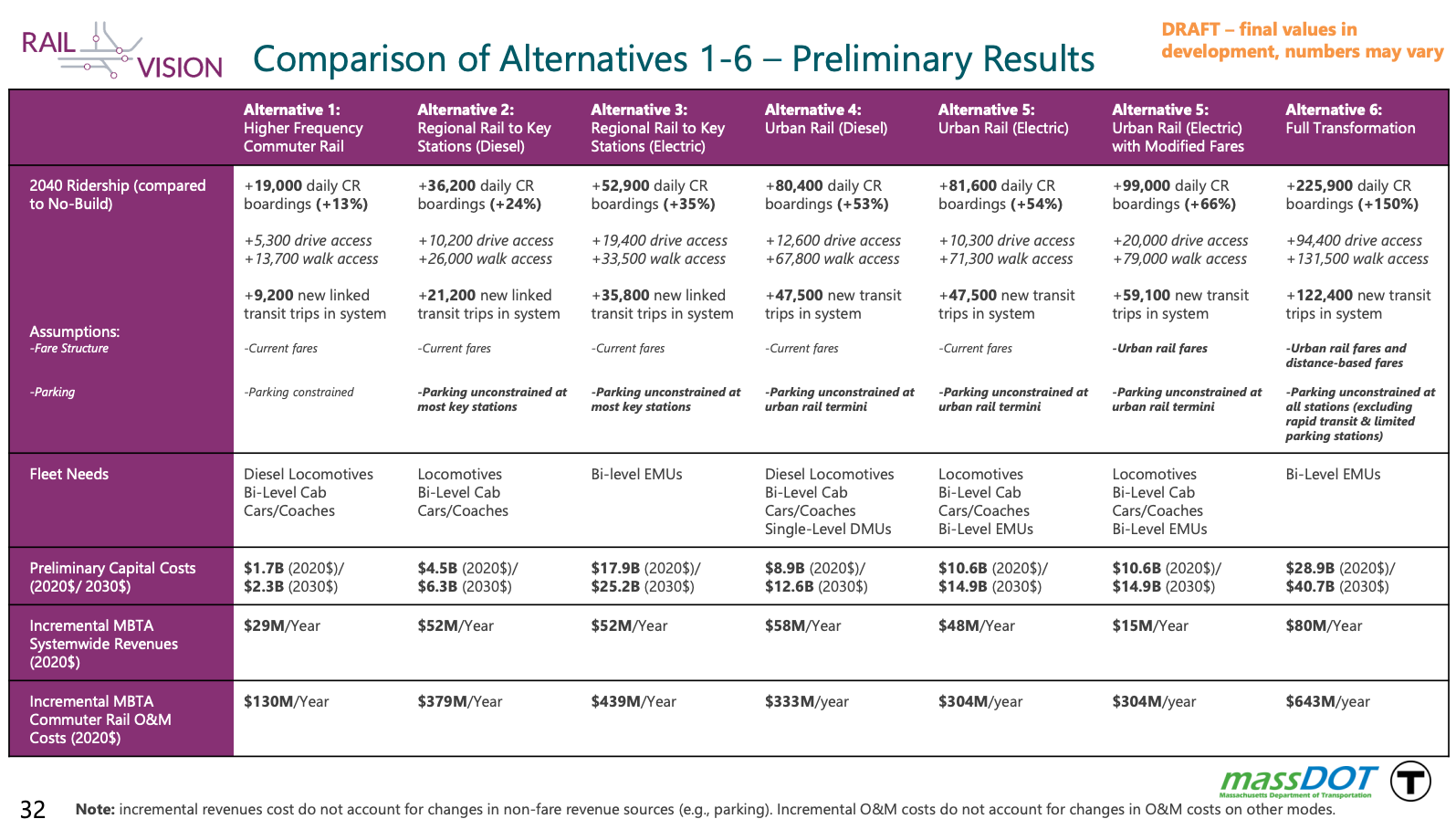 Regional rail – numbers
Source: Rail Vision Advisory Committee Presentation, October 18, 2019
Can rail reduce congestion?
Source: Congestion in the Commonwealth, page 89
[Speaker Notes: Wouldn’t do commuter rail as environmental, equity or development]
Core Capacity
Source: https://www.ctps.org/data/calendar/pdfs/2017/MPO_0504_Report_Core_Capacity_Constraints.pdf